Cabos Eletricos
Condutor
A. Materiais Condutores 
B.Materiais Isolantes 
C. Proteção Mecânica
Condutores
1. Cobre eletrolítico , pureza mínima 99,9%, recozido(têmpera mole).Condutibilidade 100% IACS.Ponto de fusão1083 °C 
2. Alumínio de alta pureza , têmpera meio dura, condutibilidade 61% IACS.Ponto de fusão 658 °C. Sofre corrosão quando em contato com cobre e outros metais. 
3. Outros metais : 
Prata : alta condutibilidade , óxido condutor. 
Platina : contatos , alta temperatura de fusão. 
Ouro : não oxida , protege outros materiais. 
Mercúrio : usado em contatos. 
4. Ligas Metálicas : bronze , latão.
Materiais Isolantes
1. Termo-plásticos - materiais que amolecem com o aumento da temperatura. 
- PVC (cloreto de polivinila) 70 °C 
- PE (polietileno termoplástico) 75 °C 
2. Termo-fixos - são vulcanizados e não amolecem com o aumento de temperatura. Carbonizam quando demasiadamente aquecidos. 
- XLPE (polimetano reticulado) 90 °C 
- EPR (borracha etileno propileno) 90 °C 
- neoprene (borracha sintética)
C. Proteção Mecânica
1. Capas não metálicas : 
-geralmente externas ; 
-PVC, neoprene, polietileno : escolhidos em função da resistência mecânica ou química. 
2. Proteção metálica : 
-empregada quando os cabos são solicitados mecanicamente (sob forma de armação); 
-radial (fitas de aço ou de alumínio) 
-tangencial (fios de aço )
Classificação de fios e cabos
A. Tensão - baixa tensão (menor 1000V) 
- média tensão 
(entre 1000 e 3500 V) 
- alta tensão (maior 3500V) 
B. Isolação -nus (aéreos-alumínio) 
-isolados (cobre , alumínio) 
C. Material -cobre 
-alumínio
ASPECTOS CONSTRUTIVOS
Cabos Isolados : 
menor 1000V 
condutor 
isolação  
capa(às vezes) 
maior 1000V 
Condutor
 semi-condutor 
Isolação
semi-condutor
Blindagem
capa externa
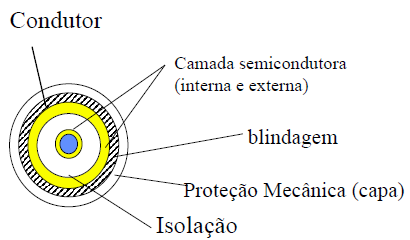 Isolação 
1. estrudada : termoplásticos  termofixo 
2. estratificada : papel com massa papel com óleo 




C. Temperaturas (°C)
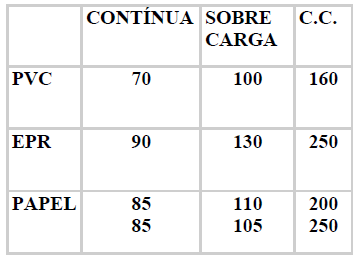 Comparação cobre X alumínio
Secção Transversal
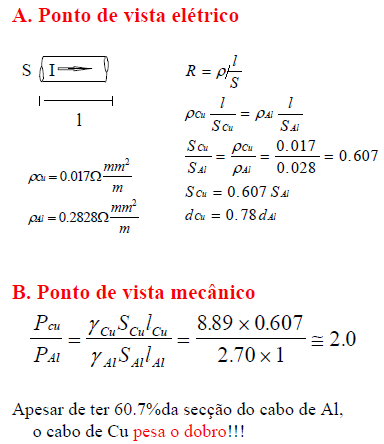 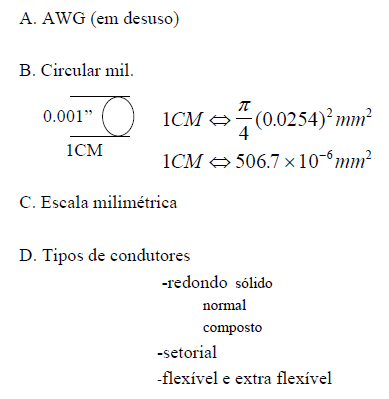 CÁLCULO DA CAPACIDADE DE CONDUÇÃO DE CORRENTE
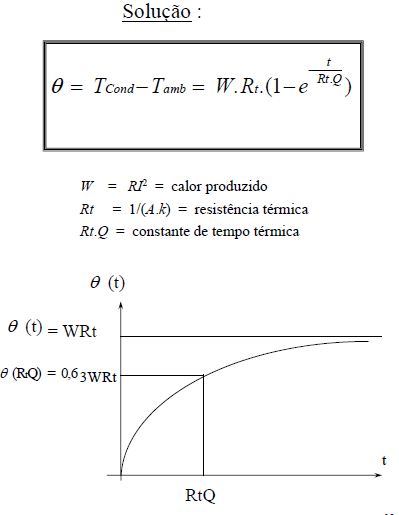 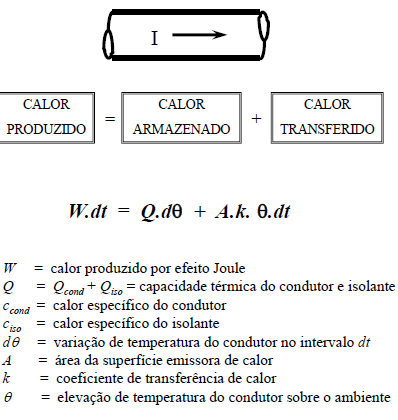 Resistência Térmica
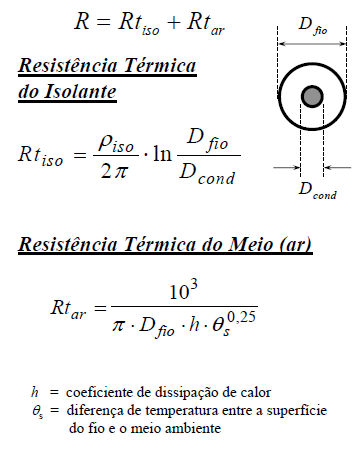 Capacidade Térmica
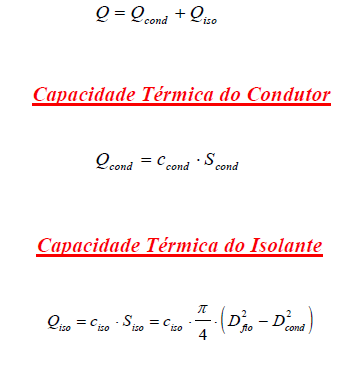 EXEMPLO
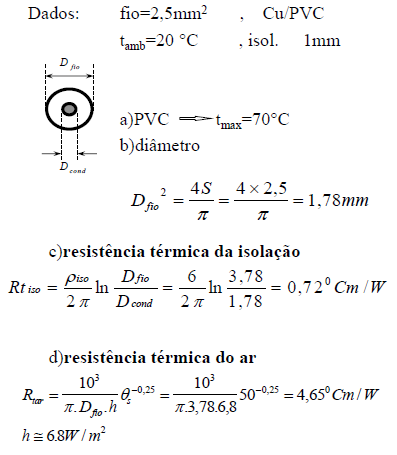 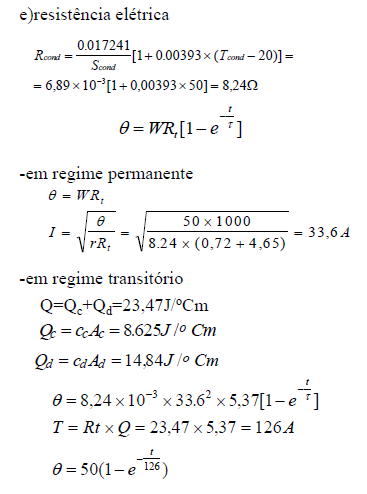 Fator de Agrupamento
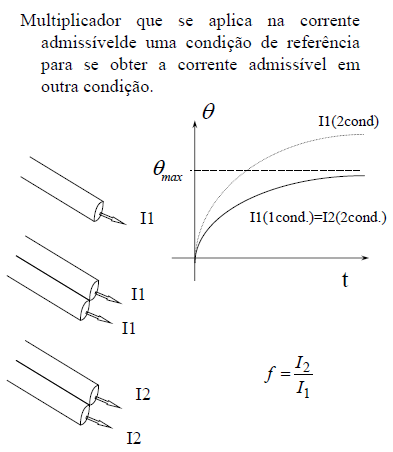